The Red Door
Draw all the objects (things) that are important in the story

Now think about what they might represent… Add your ideas to your drawing.
Symbols?
https://www.youtube.com/watch?v=69A6xyXGC-M
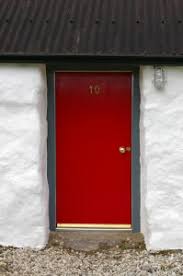 Red door – courage? / love? / refusal to conform? / Hope? Emotions?
Wellington boots – conformity? / everything Murdo is dissatisfied with in his life ? - 414
Halloween Masks – Murdo’s concealment of his identity
Green doors - Conformity
Cock (413) – passion / wild emotion
Red linoleum (415) – magic / childhood
Frost diamonds / snow (415): contrasts with red door – represents boredom of village life
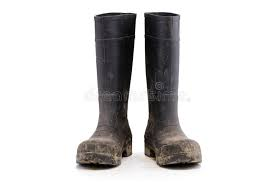 Symbols in previous stories
Home

The Telegram
Examples
The dove is a symbol of peace.
A red rose, or the colour red, stands for love or romance.
Black is a symbol that represents evil or death.
A ladder may stand as a symbol for a connection between heaven and earth.
A broken mirror may symbolize separation.
Symbols in previous stories
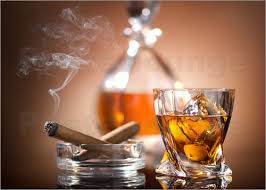 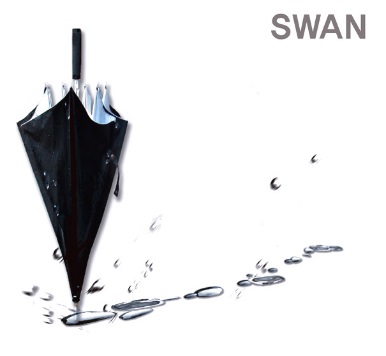 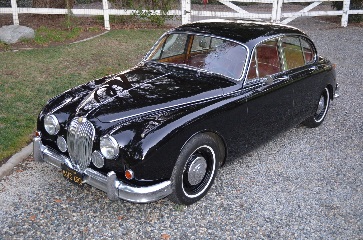 Home






The Telegram
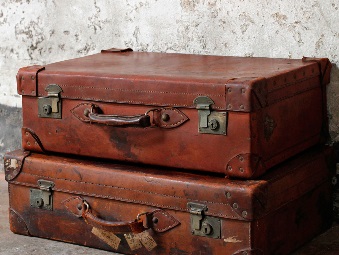 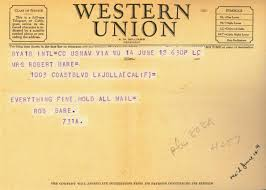 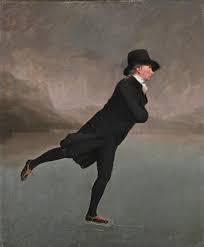 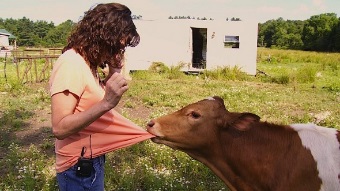 Symbolism
2 short quotations from each story
Example final question: symbolism
Crichton Smith makes extensive use of symbolism in The Red Door. Referring to the extract and at least one other story, explain how symbolism is used to develop key ideas or themes.
Red Door – Murdo wants to change his life
Telegram – the terror / destructiveness of war
Home – the difficulty of fitting in to where you lived in the past